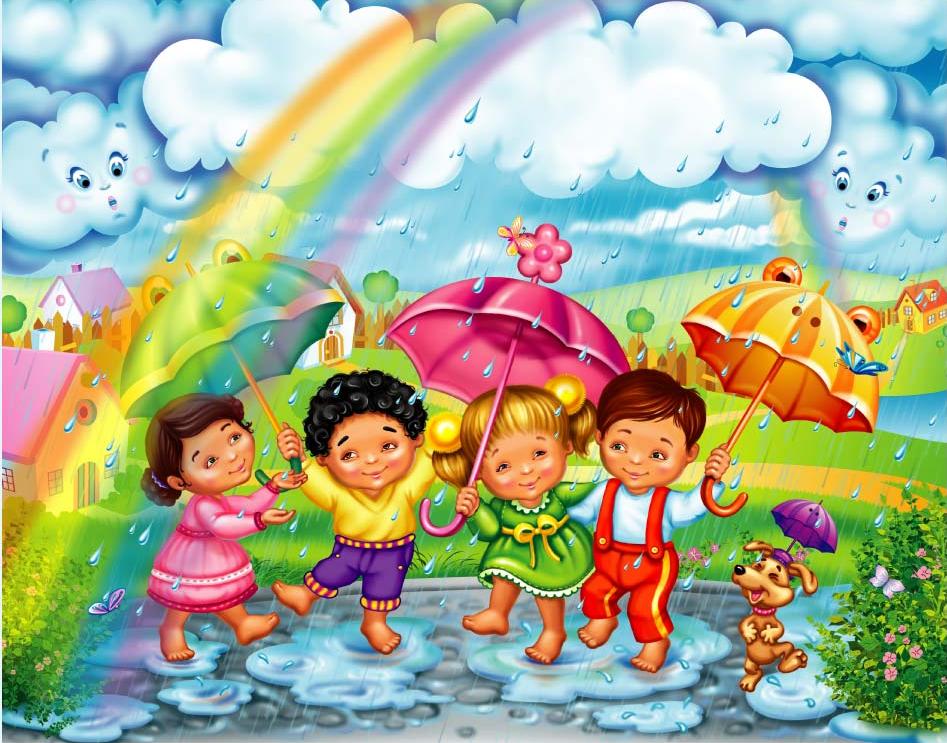 Экологическая тропа
Проект
Вид проекта
Долгосрочный 
Творческий – исследовательский
Участники проекта: 
Дети дошкольного возраста, воспитатели, родители, социальные организации.
Организаторы проекта:
Норова М.Р., Маринушкина Ю.В., Каурова Н.В., Юдова Л.А.
Цель проекта
Создание условий, способствующих эмоциональному благополучию детей, для формирования у детей элементов экологической культуры, экологически грамотного поведения в природе, гуманного отношения к живым объектам флоры и фауны
Создание условий, для участия родителей в образовательной деятельности
Облагородить территорию в соответствии с требованиями ФГОС ДО.
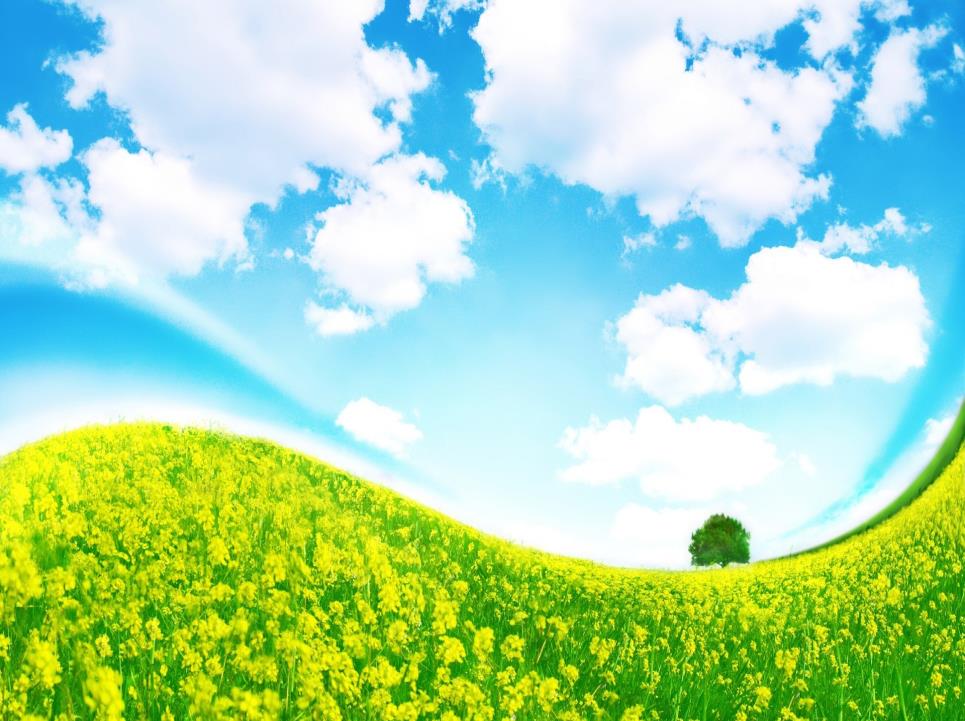 Анотация проекта
Проект экологическая тропа направлен на экологическое воспитание детей дошкольного возраста. По средством  реализации задач экологического воспитания через труд в природе, исследовательскую деятельность, пробуждение бережного отношения к природному окружению, расширению кругозора детей, приобретение детьми необходимых компетенций в области экологического образования.
Актуальность
В современных условиях проблема экологического воспитания дошкольников приобретает особую остроту и актуальность.
Большинство современных детей редко общаются с природой.
Экологическое образование начинается со знакомства с объектами ближайшего окружения, с которыми ребёнок сталкивается каждый день.
Огромную роль в экологическом образовании детей дошкольного возраста играет практическая, исследовательская деятельность в природных условиях.
Привести территорию МБДОУ №218 в соответствующий требованиям ФГОС вид.
Этапы реализации проекта
Подготовительный :
Детальное обследование территории ДОУ и выделение наиболее интересных объектов
Разработка маршрута и составление плана-схемы “Экологической тропы”
Конкурс рисунков среди детей “Хозяин экотропы”
Согласование с администрацией
Приобщение родительской общественности к изменению ландшафта
Поиск социальных организаций – спонсоров.
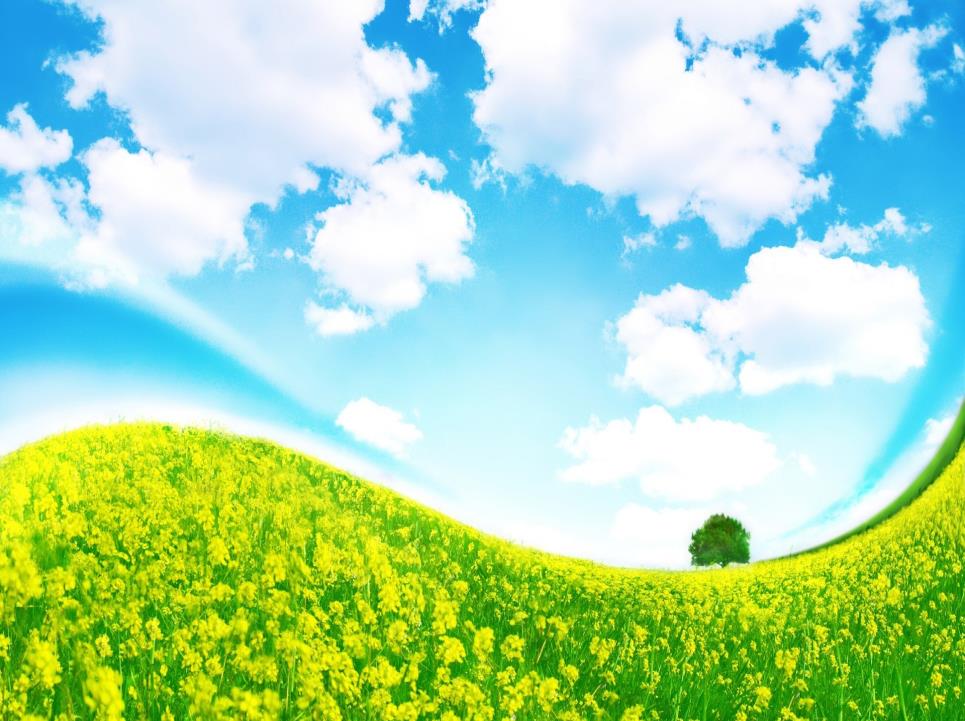 Приобщение родителей
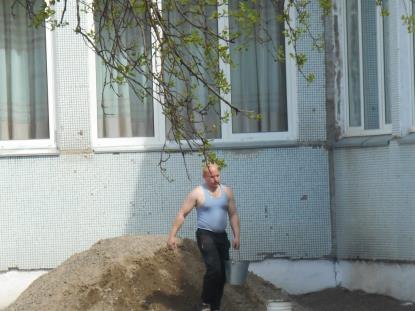 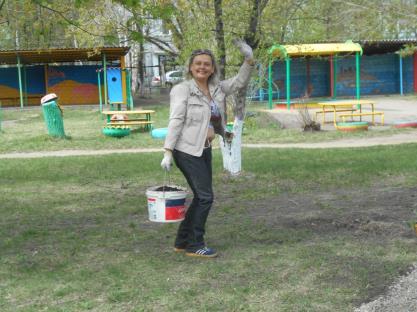 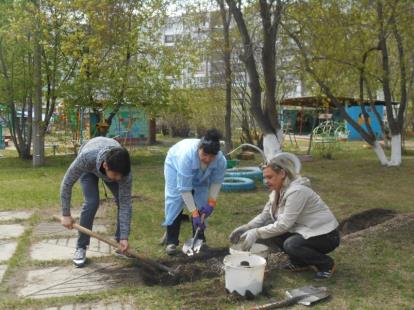 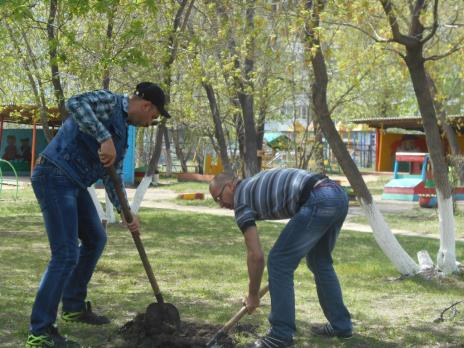 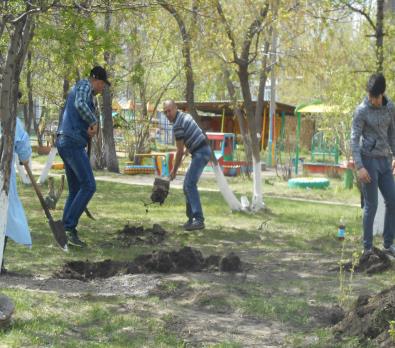 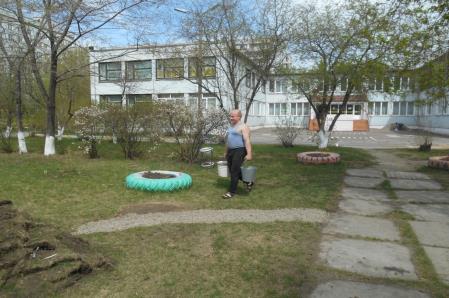 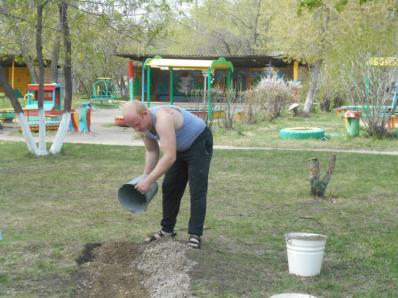 Помощь спонсоров
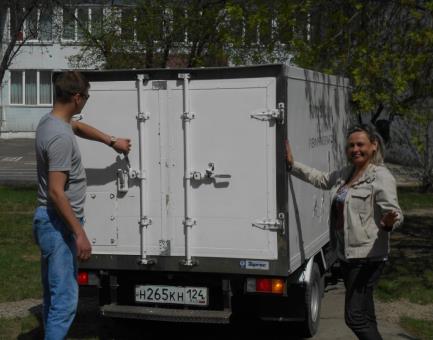 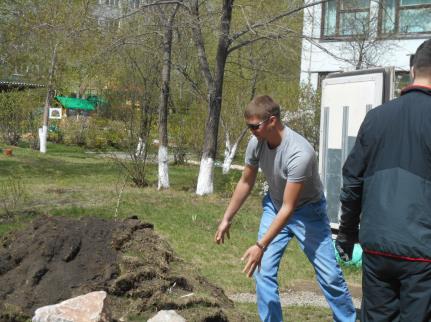 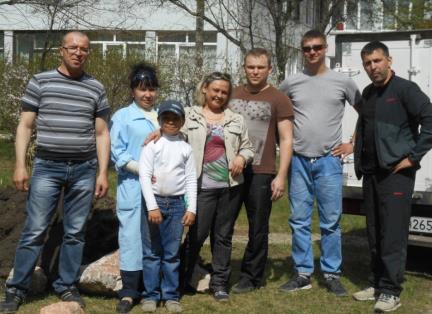 Создание эко-точек
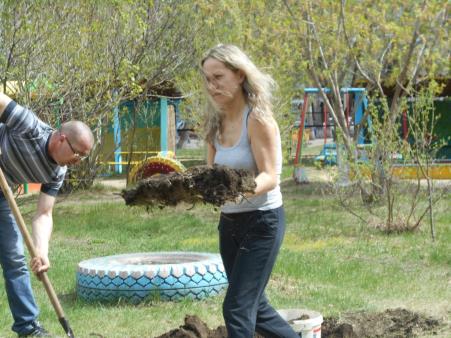 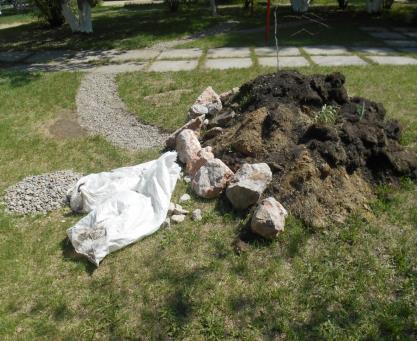 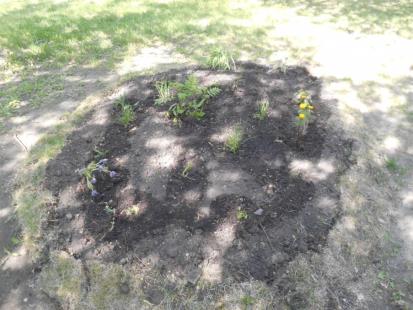 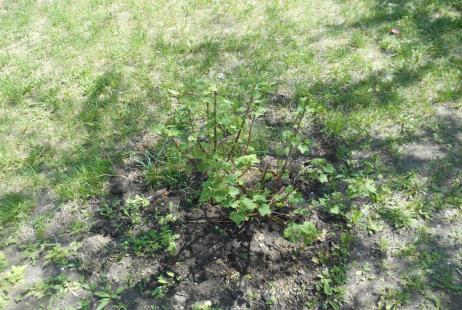 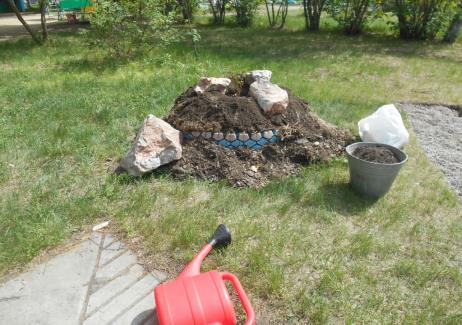 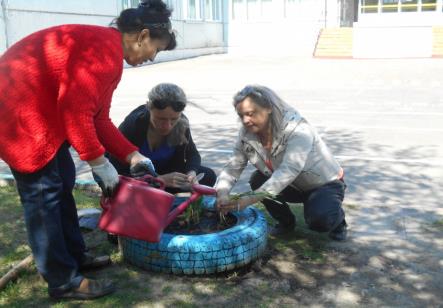 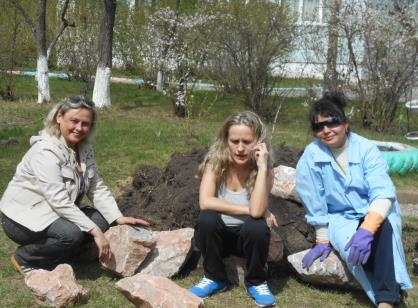 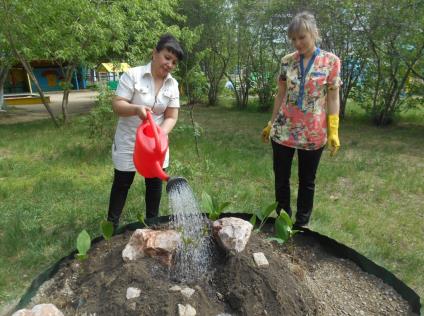 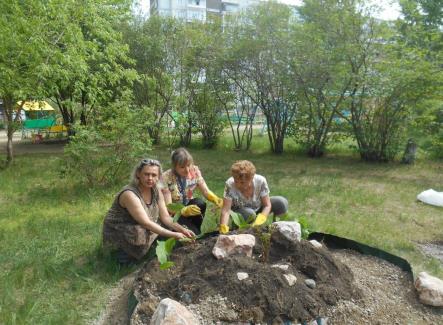 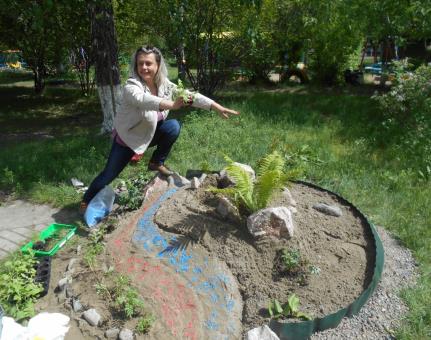 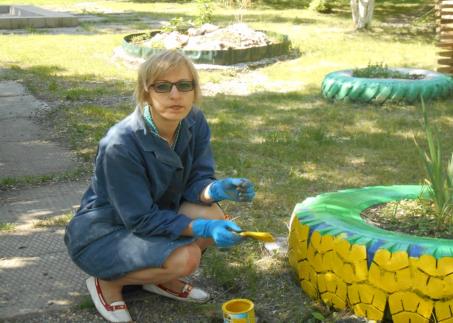 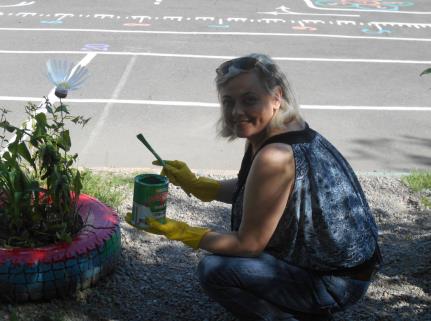 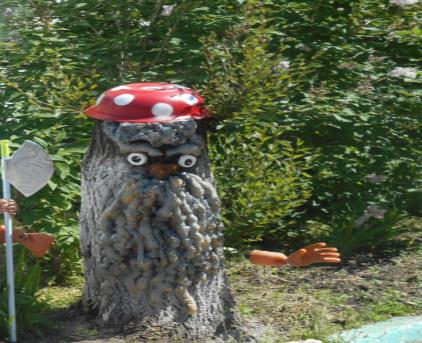 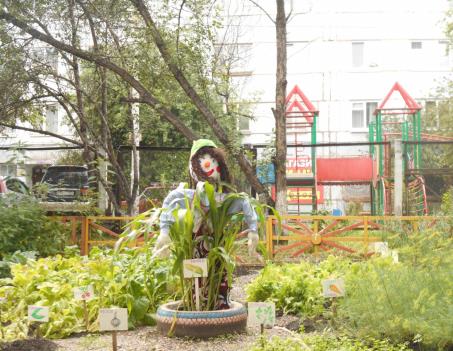 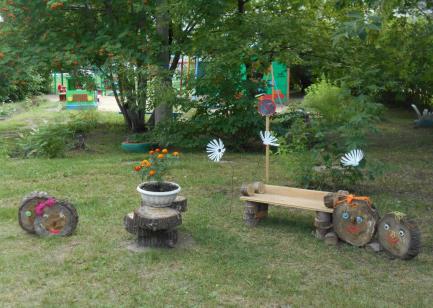 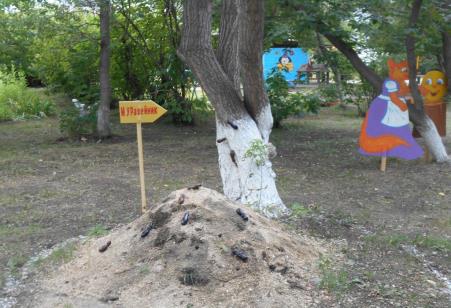 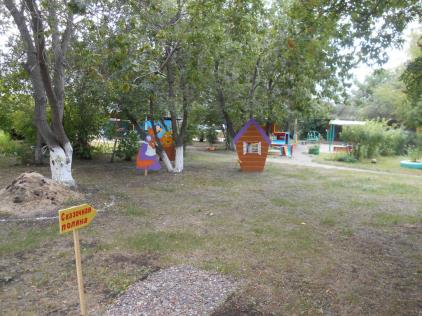 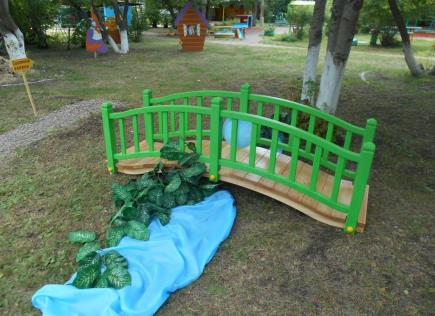 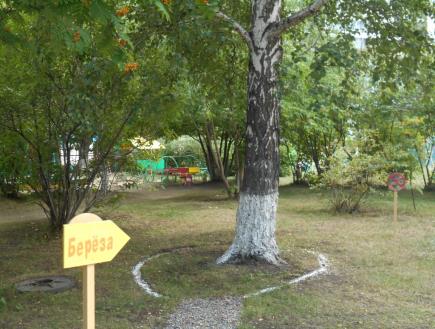 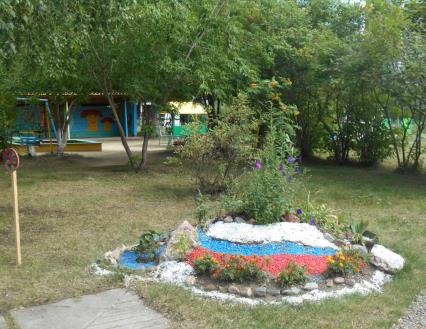 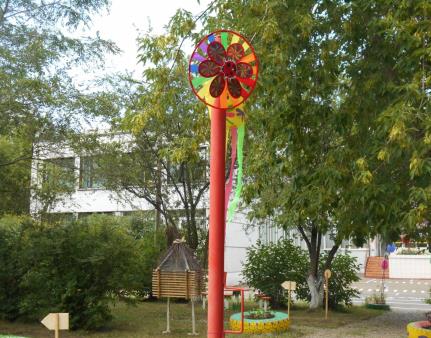 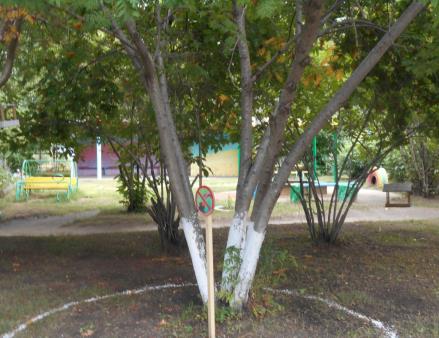 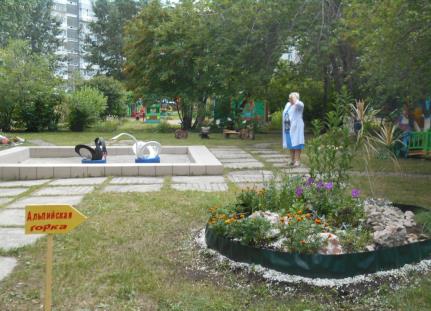 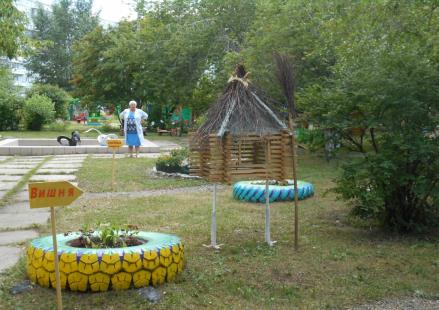 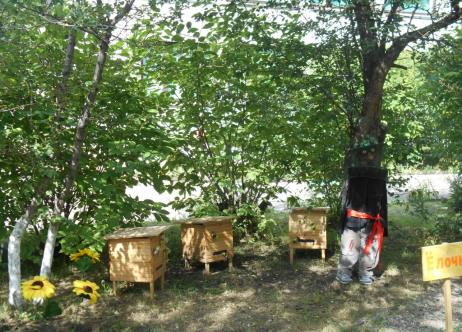 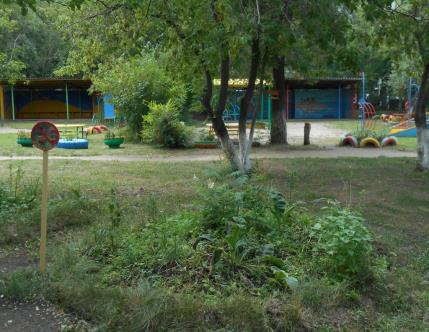 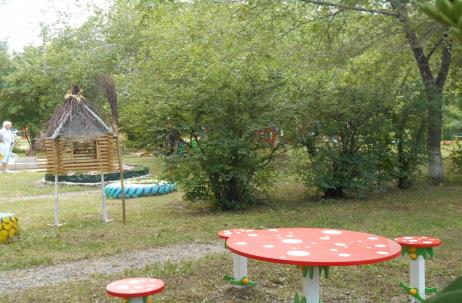 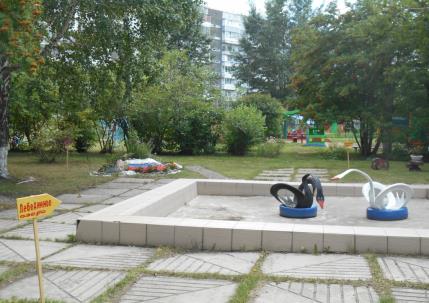 Зона отдыха
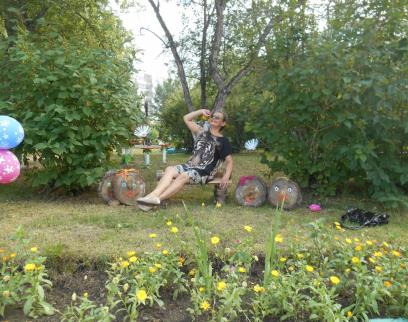 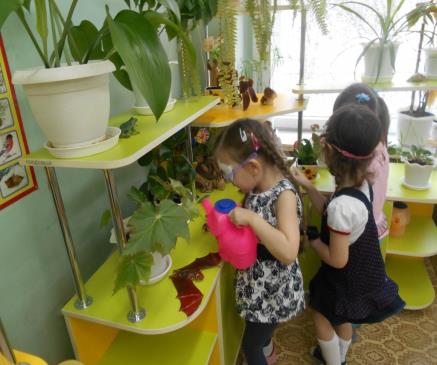 Уголок природы в группе
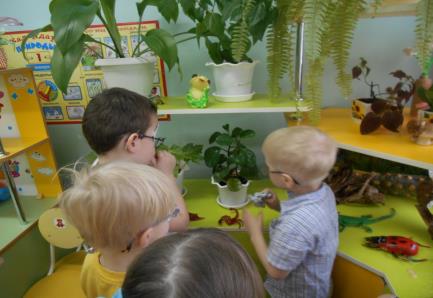 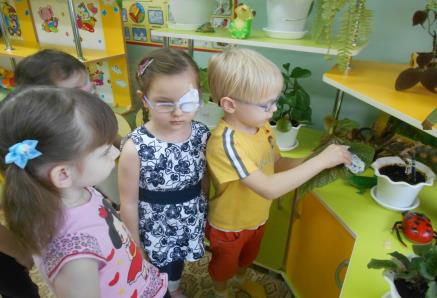 Посадка лука
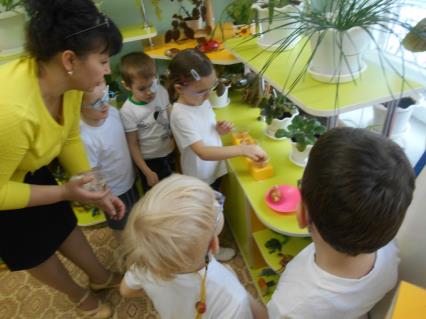 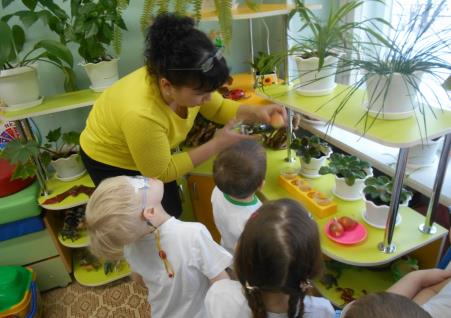 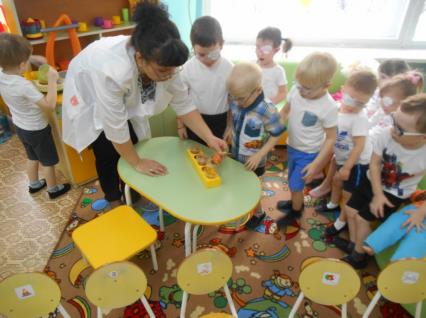 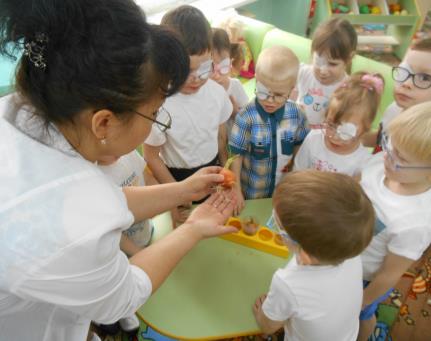 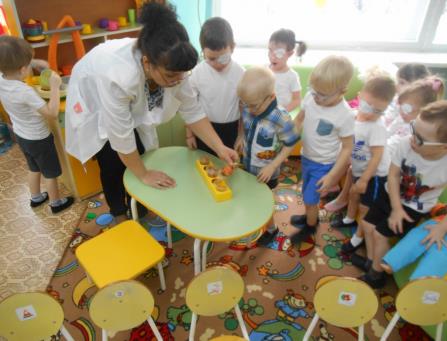 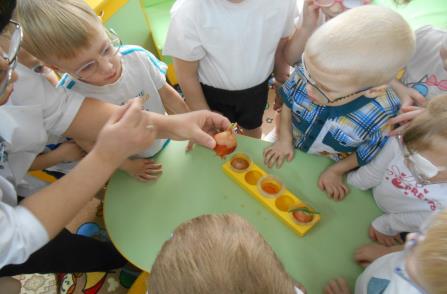 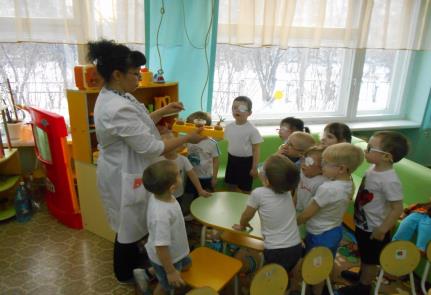 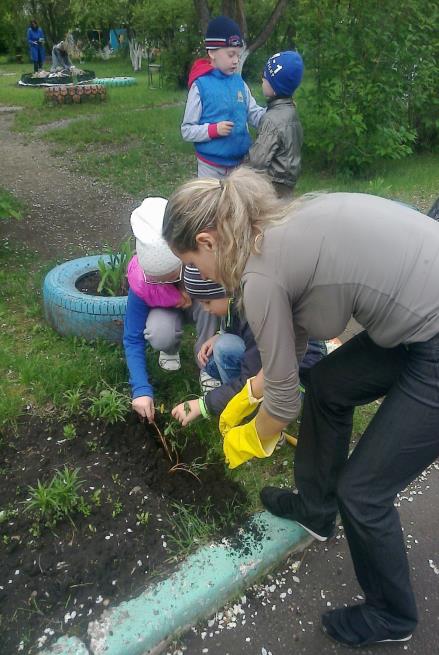 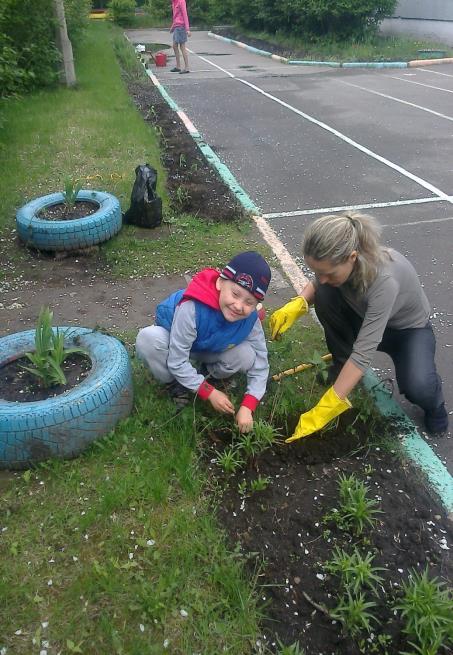 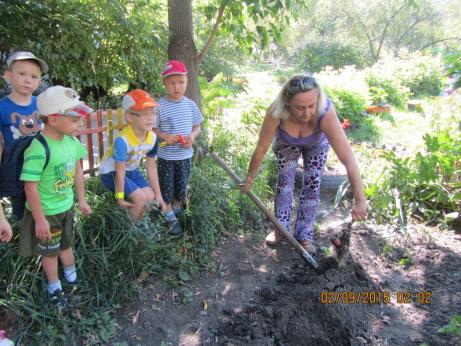 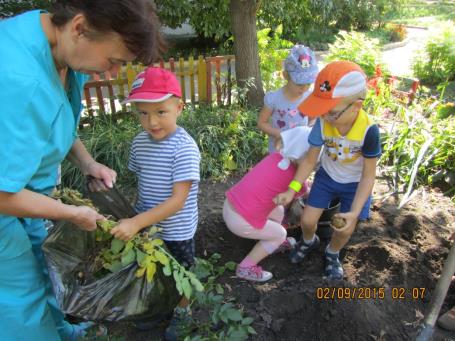 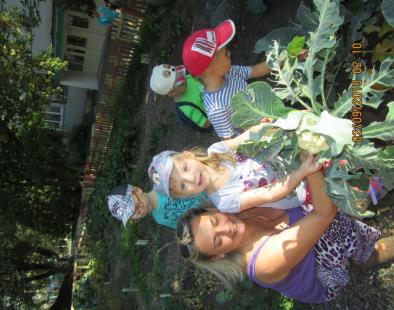 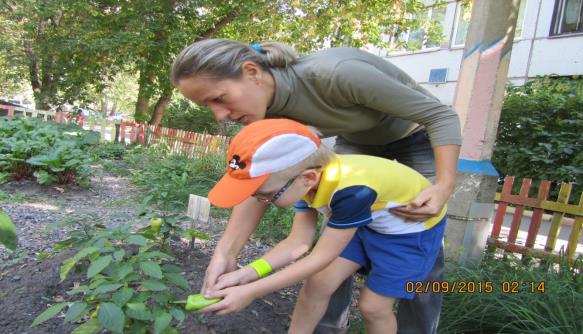 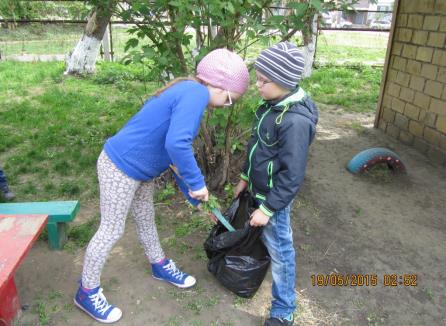 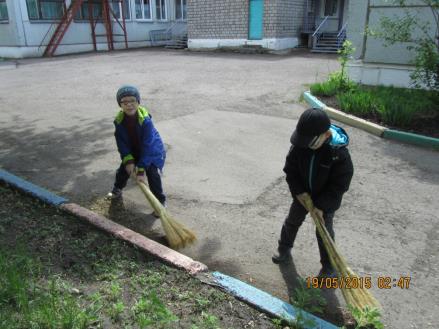 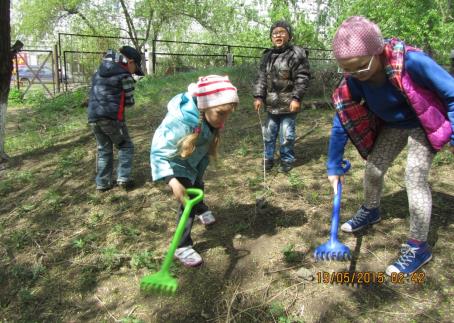 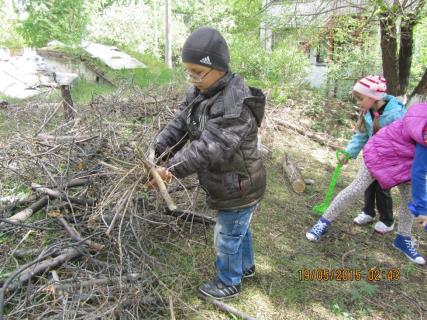 Театрализованые мероприятия в летний период
“Приключения муравья”
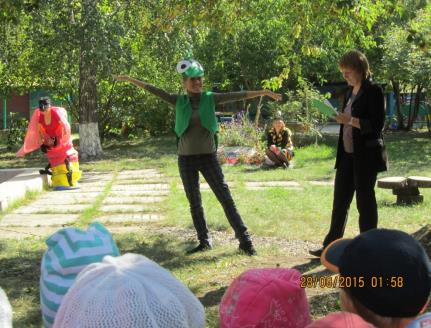 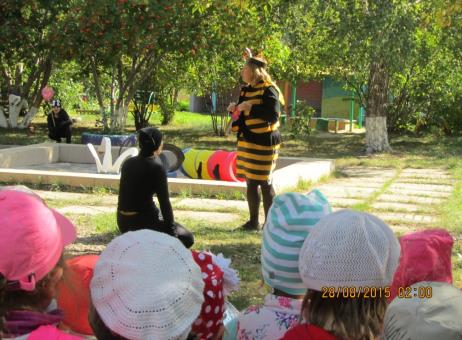 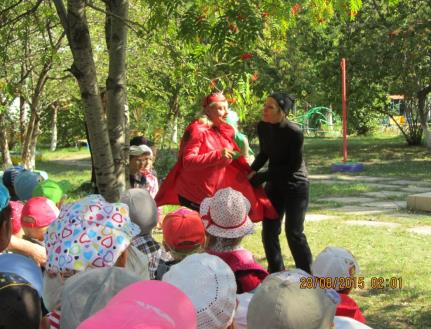 Экологический квест
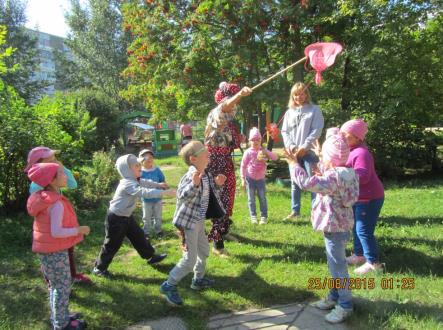 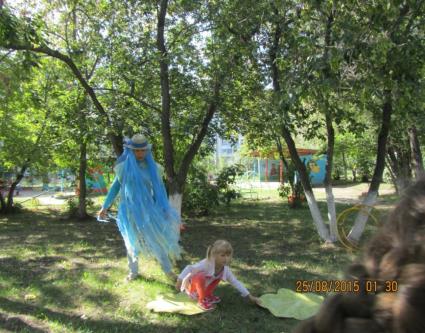 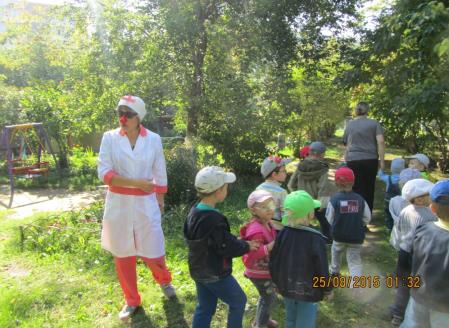 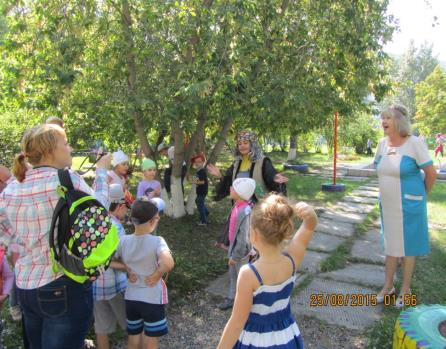 Эксперименты в зимний период
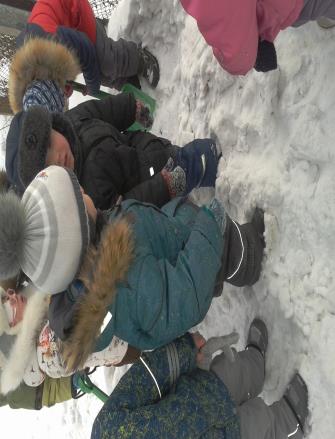 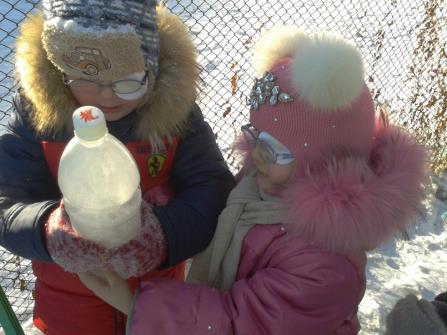 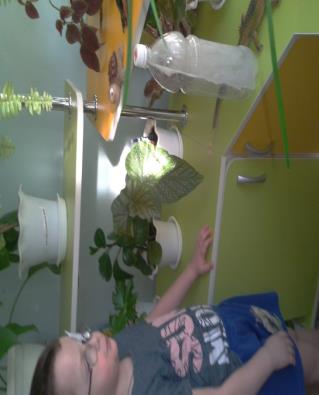 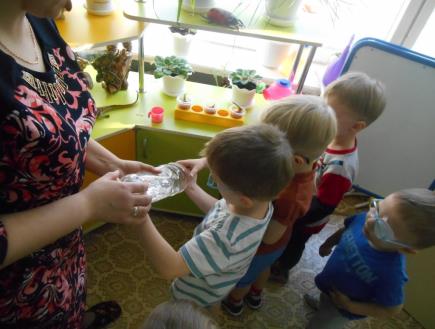 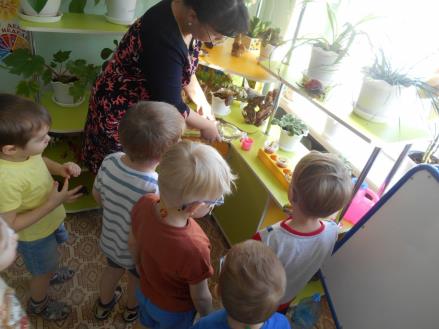 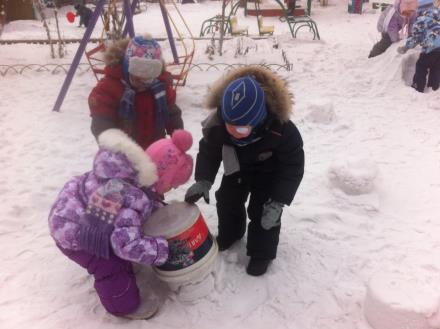 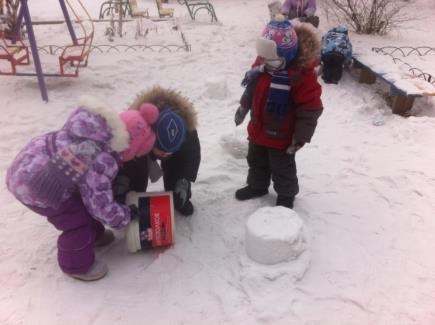 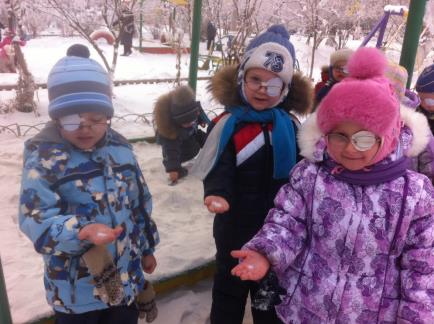 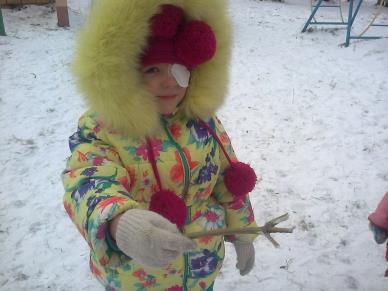 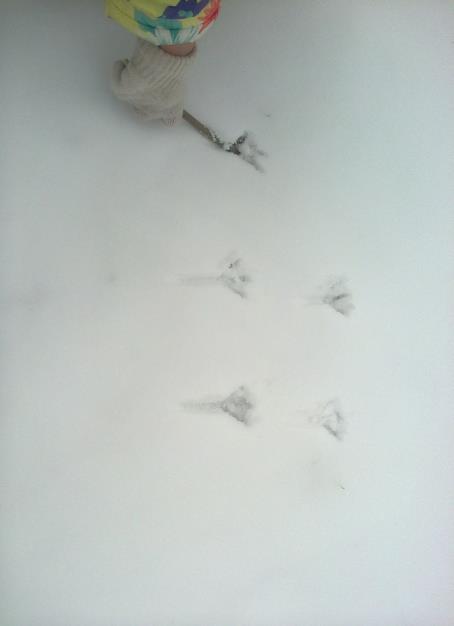 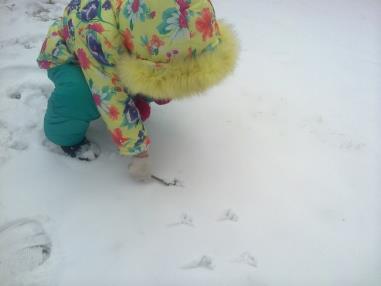